日本における貧困問題
　　～ホームレスとワーキングプア～
国際文化学部2回
向井奈都子
目次
(１)なぜこのテーマを選んだか
(２)ホームレスとワーキングプアについて
(３)原因、理由
(４)行政による取り組み
(５)民間での取り組み：社会起業、NPOにおいて
(６)提言
(７)まとめ
なぜこのテーマを選んだか？
元々貧困問題に興味があった。

今年の春に西成区に行って、
日本の貧困を目の当たりにした。

現状を知って、この問題について
考えてほしいと思ったから。
[Speaker Notes: 元々貧困問題には高校生のときから興味があって、今年の春に西成区に行く機会があって、そこで日本の貧困問題の現状を知った。
それまでは自分も何も知らなかったので、一人でも多くの人に現状を知った上でこの問題について考えてほしいと思ったからです。]
ホームレス問題
数字で見るホームレス問題
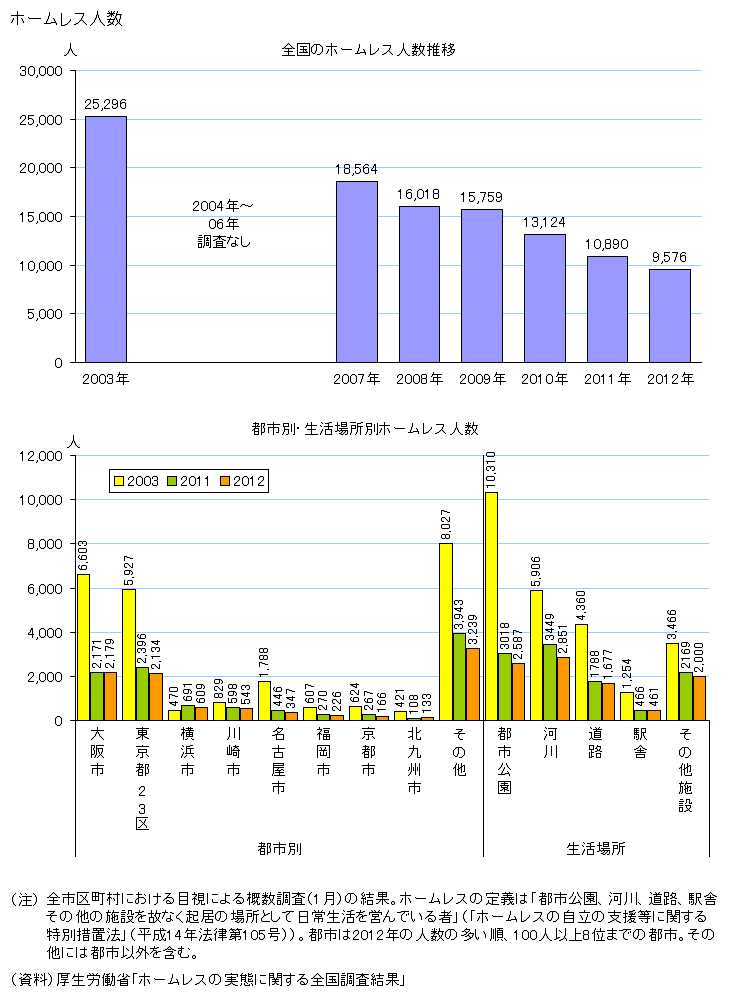 ネットカフェ難民
ワーキングプア
[Speaker Notes: 2003年～2012年までのデータ。2003年から今年にかけて、一見減少傾向にあるように見える。しかし実際は、ネットカフェ難民や、この後とりあげるワーキングプアといった新たな貧困層の人たちが増えていると言われている。ホームレスの数が減った→日本の貧困問題が改善されつつあるというわけではないです。]
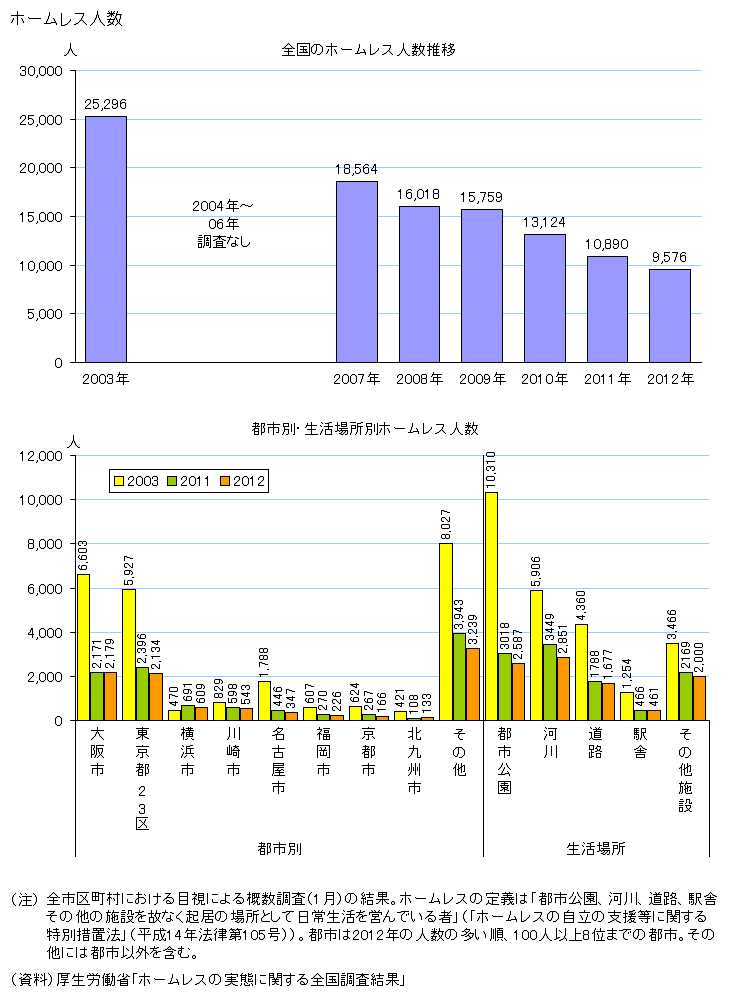 [Speaker Notes: ホームレス問題は都市部に顕著に見られる。大阪、東京に多い。ここには神戸のデータはないが、2012年の神戸は104人。]
日本のホームレス問題の現状
大阪だけで、年間200人以上が寒さと飢えで死亡。

後を絶たないホームレスへの襲撃事件。

2012年11月
JR大阪駅周辺で暮らしていた路上生活者5人が
襲撃され、67歳の男性が殺害された。
府立高校一年の男子生徒ら5人による犯行。

「ストレス解消のため、面白半分でやった」
[Speaker Notes: 「豊か」な「先進国」である日本において、大阪だけで年間200人以上が飢えと寒さでなくなっていると言われている。
また、ホームレスへの襲撃事件も後を絶たない。最近のニュースだと、今年の11月に、高校生がホームレスに暴行。67歳の富松国春さんが殺害される。犯行理由としては、「ストレス解消のため、面白半分でやった」ということ。]
ワーキングプア
ワーキングプアとは
仕事には就くものの低賃金を余儀なくされる層。
生活保護の水準以下の収入しか得られない社会層。
年収200万円以下
→537万人以上
→労働者の4人に1人がワーキングプア
[Speaker Notes: 生活保護水準を基準とし、働いているのに年間収入が200万円以下の人たちをワーキングプアと定義することが多い。家族構成や年齢、収入状況や地域によっても支給金額は異なり一概に平均値を算出できないが、おおよそ200 万円が生活保護水準とされている。
しかしこの数字は、夫の収入を補てんするためにパートとして働いている妻も含まれているため、一概に正しいということはできない。]
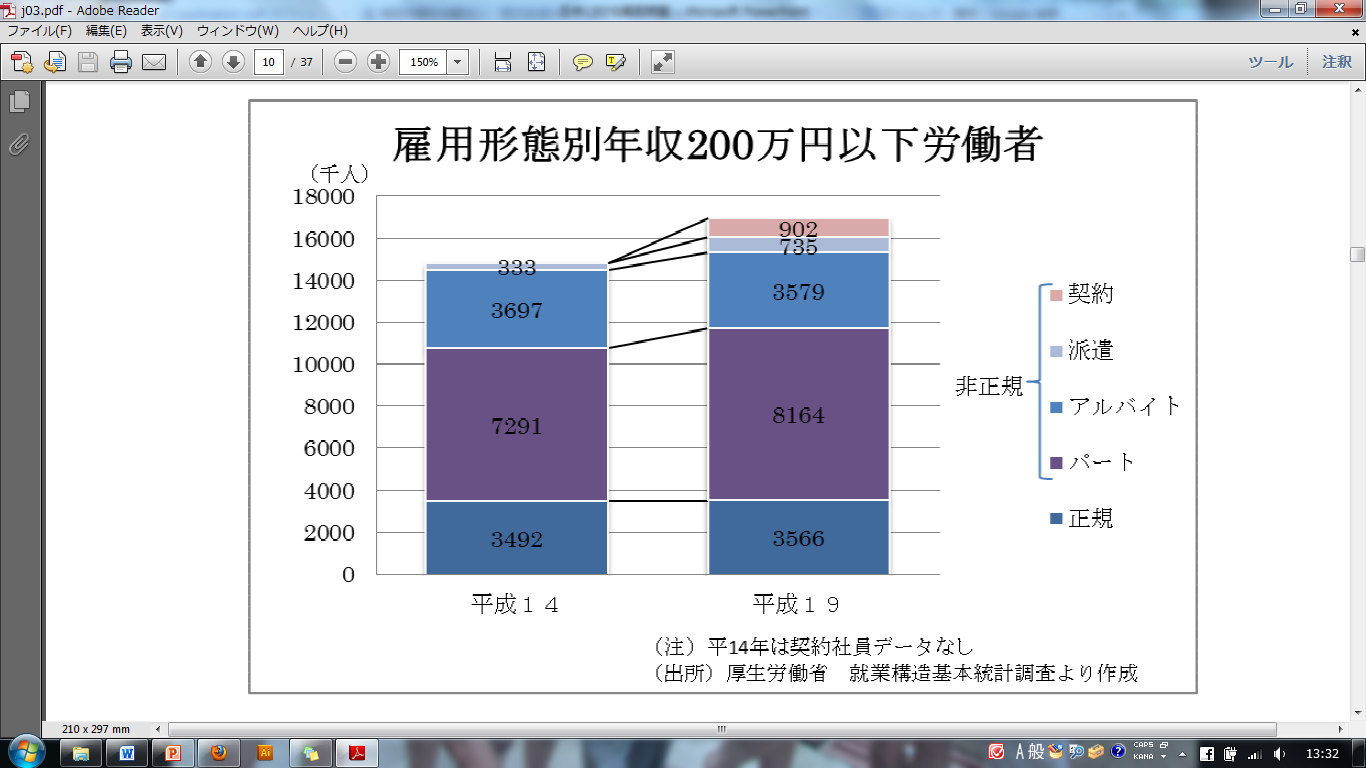 [Speaker Notes: 雇用形態を見ると、非正規の社員が圧倒的に多いことが分かる。]
ワーキングプアの実例
ある夫婦の例
夫は１２歳で両親をなくし、叔母のところに引き取られるも、
トラブルが続き、高校を中退し、働かざるを得なくなる。
職を転々として、上京。ゲストハウスで妻と出会う。

妻は、高校生のときから精神的に病気がちで、
仕事を続けることができなかった。
やり直そうと上京し、ゲストハウスで夫に出会う。

結婚後も安定した職を求めて日本を転々とするが、
派遣などの不安定な雇用しか見つからない。
[Speaker Notes: 本に載っていたある夫婦の例。夫は１２歳で両親をなくし、叔母のところに引き取られるも、トラブルが続き、高校を中退し、働かざるを得なくなる。
職を転々として、上京。ゲストハウスで妻と出会う。妻は、高校生のときから精神的に病気がちで、仕事を続けることができなかった。やり直そうと上京し、ゲストハウスで夫に出会う。結婚後も安定した職を求めて日本を転々とするが、派遣などの不安定な雇用しか見つからない。]
日本のワーキングプアの現状
働こうとしても、安定した働き先がない。
生きていくためには不安定な職場や条件で働かざるを得ない。

違法に搾取されていても、知識がないから気づかない、
状況を改善できない。

その日暮らしの収入しか得られないため、貯金もできない。
→ゲストハウス暮らし、ネットカフェ難民、ホームレス
→病気になったときに、生活できない。
[Speaker Notes: 「代わりがいる」といわれてしまうため、条件や状況が悪くても働かざるを得ない
違法搾取→いわゆるBOPビジネス
その日暮らし→貯金もできず、病気になった時に困ってしまう。]
原因・理由
なぜこのような問題が生じてしまうのか
「五重の排除」

「溜め」がない

「すべり台社会」

「労働市場・社会」の変化

「自己責任論」

「差別・偏見」
[Speaker Notes: この６つを説明していきたいと思います。]
「五重の排除」
「五重の排除」

１：教育課程からの排除

２：企業福祉からの排除

３：家族福祉からの排除

４：公的福祉からの排除

５：自分自身からの排除
[Speaker Notes: 湯浅誠さんが提言している「五重の排除」というものがある。①教育課程からの排除。親世代の貧困。親が貧しいから、満足な教育を受けることができない、働かざるを得ない、スキルや知識がないため、不安定な職にしか就けない。つまり、貧困が連鎖していってしまう。②企業福祉からの排除。雇用からはじき出されること、雇用されていても不安定な雇用状況で働かざるを得ないこと。労働組合にも入れず、雇用保険や社会保険にも入れてもらえない。権利を守られた環境で働くことができない。③家族福祉からの排除。頼れる親や子供がいない。いたとしても頼れない。④公的福祉からの排除。若い人→「まだ働ける」「親に養ってもらえ」年配の人→「子供に養ってもらえ」母子家庭→「別れた夫から養育費もらえ」行政において、その人の状況を理解しようともせず、追い返す技法ばかり使われている。生活保護を受けることもできない(これについては後ほど詳しく述べる)⑤自分自身からの排除→「社会から必要とされていない」「自分が悪い」「生きていても意味がない」という絶望感、孤独感。自己否定を繰り返すようになってしまう。
ワーキングプアの例でも同じことが言えるのでは。]
「溜め」がない
「溜め」とは？

金銭的な「溜め」
→失業したときに、次の仕事を探すまでの金銭的余裕

人間関係における「溜め」
→困ったときに助けてくれる家族、友人がいるかどうか

「貧困」とはこの「溜め」が総合的に失われた状態。
[Speaker Notes: 実際、ホームレスやワーキングプアに苦しむ人の多くは、この「溜め」が無いことが多い。]
「すべり台社会」
三層のセーフティネット

①雇用のネット

②社会保険のネット

③公的扶助のネット


今、日本社会は一度落ちるとどこにもひっかかることなく
一番下まで滑り落ちてしまう社会になりつつある。
[Speaker Notes: 滑り落ちるのを防ぐために三層のセーフティネットがあると言われていた。
雇用のネット：真面目に働いていれば食べていける状態ではなくなった。「代わりなんていくらでもいる」と言われる→我慢して働き続けるしかない。働いても生活が成り立たない、働く場そのものから追い出される→雇用のネットから漏れ落ちてしまう人
社会保険のネット：雇われて働く人への厚生年金、雇用保険、健康保険など。しかし、雇用されているにも関わらず未加入の人も増えてきている(非正規という理由で)⇒失業給付がもらえない、病気になったときに医療費を負担できず治療できない。
公的扶助のネット：最後のセーフティネットが生活保護。しかし、必要としている人にきちんと行き渡っておらず、機能しているとは言い難い。これについては後ほど詳しく述べる。
今日本社会は、このセーフティネットのほころびにより、一度落ちるとどこにもひっかからず一番下まで落ちてしまう社会になりつつある。]
「労働市場・社会」の変化
市場経済を重んじる新自由主義や市場原理主義

※新自由主義/市場原理主義とは
政府や国家の介入をできるだけ小さくし、利益を
追求する個人や企業が市場で自由に行動すること
により一国全体の効率性、合理性が実現する
という考え方。

→グローバル化の進展
→労働価値の低下
[Speaker Notes: 新自由主義→つまり、弱肉強食の世界。結果、敗者や社会的弱者に対する支援はほとんど行われない。自由競争を高めようという社会、それに伴うグローバル化によって労働価値が低下する。]
「自己責任論」
日本社会にはびこる「自己責任論」

「ホームレスやワーキングプアに陥るのは、
自助努力が足りないからだ。」

→実際は、努力の問題ではない。
[Speaker Notes: 努力の問題ではなく、社会の仕組みや構造が問題。困ったときに助けてくれるセーフティネットがない。また、そもそも生まれてきた環境に左右されてしまう(「溜め」の問題)]
「差別・偏見」
ホームレスへの根強い差別・偏見
→ホームレス襲撃事件

「自分は社会から必要とされていない」
「社会に迷惑をかけている」
「生きている価値がない」
[Speaker Notes: 差別偏見から、ホームレスやワーキングプアの人たちは、社会に自分は必要とされていないと感じてしまう。五重の排除でいう自分自身からの排除が起こる。人や社会を信用できなくなってしまう。]
なされている取り組み
行政による取り組み
生活保護制度
「生活に困窮する方に対し、その困窮の程度に応じて必要な
保護を行い、健康で文化的な最低限度の生活を保障すると
ともに、自立を助長することを目的としている」

生活保護に対するマイナスイメージ
行政による水際作戦

不正受給：1万4669件
必要なのに受給できていない人：600万～850万
[Speaker Notes: 生活保護に対する「どんなに苦しくても生活保護など受けたくない」というマイナスイメージが未だ根強く残っている。また、本当に困って市の窓口で相談しても、申請させずに追い返す「水際作戦」が横行している。申請をした3人に2人が、本当は受給権利があるにも関わらず、違法に追い返されているといわれている。2006年のデータでは、不正受給者は1万4669件。しかし、必要としているのに受給できていない人は600万～850万いると言われている。]
行政による取り組み
「自立支援プログラム」＠北海道釧路市

いきなり「就職」ではなく、まずは「ボランティア」から。
再就職できるよう「資格取得」「職業訓練」のサポート。

生活保護の受給を終える人
2002年　62世帯
　　　　　↓
2006年　200世帯

自立支援員による精神的サポート。
[Speaker Notes: さきほどの「五重の排除」や「溜め」がないことでも話したが、ワーキングプアやホームレスに陥ってしまう人の多くは社会的に排除され、社会や人とのつながりや、生きる目的、人への信頼を失ってしまっている。人の役に立つような活動を通して「生きがい」や「地域社会とのつながり」を取り戻してもらおうという考え方。その後のステップとして、資格取得や職業訓練を通して再就職を目指してもらう。最低限の所得補償を市が行った上で、少しずつ収入を増やし自分のペースで自立していけるようにサポートするプログラム。
導入後、収入の増加を理由に生活保護の受給を終える人が、プログラム導入前の2002年には62世帯→2006年には200世帯にまで！
自立支援員による精神的サポートも重要。自分を否定してしまっている人が多い。励ましてくれる人が必要。]
民間による取り組み
ビッグイシュー
1991年イギリス発のソーシャルビジネス。
2003年日本でもスタート。
300円での雑誌販売、160円がホームレスの収入に。
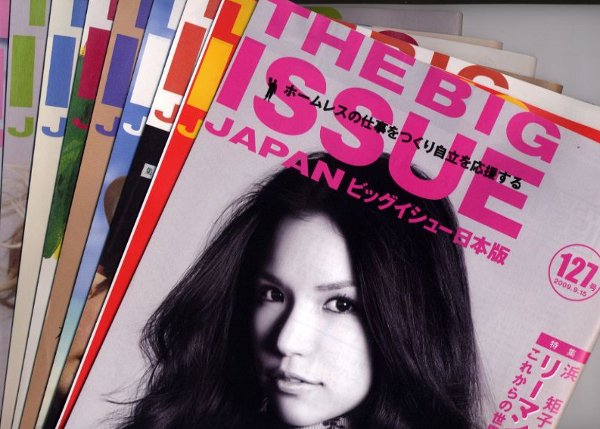 [Speaker Notes: 収入を少しずつ溜めることにより、ホームレスの方の自立支援を行っている。]
民間による取り組み
ホームレスワールドカップ
2003年から開催、ホームレスによるワールドカップ。
スポーツの力で、ホームレスの社会復帰を目指す。
73か国、5万人もの選手が参加。
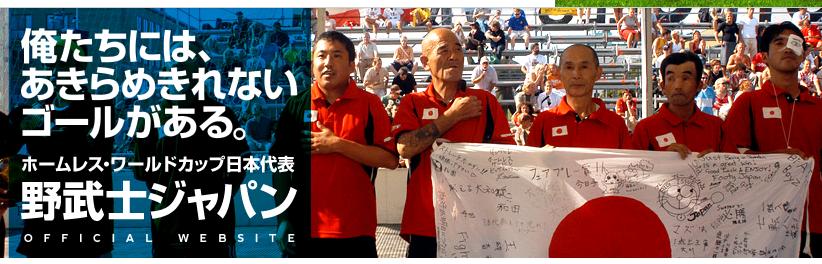 [Speaker Notes: ボールさえあれば、どこでもできるサッカーは貧富や年齢、人種に関係なく人をつなぐことができる最高のツールになります。世界に共通する貧困という問題や 人間の可能性について世界中に人々に考えてもらい、同時に貧困状態にある人たちに楽しみや喜び、希望を感じるきっかけをつくるためにホームレス・ワールド カップは生まれました。]
民間による取り組み
ホームドア「HUB CHARI」
2012年スタート。
大阪の放置自転車とホームレス問題の
同時解決を目指すソーシャルビジネス。
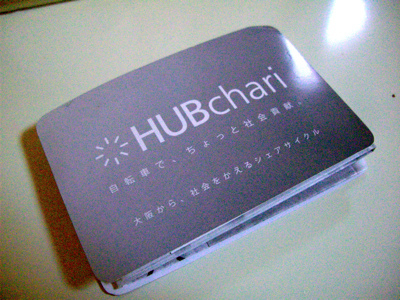 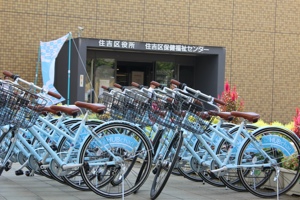 [Speaker Notes: 学生が立ち上げたNPO法人、ホームドア。放置自転車の問題と、ホームレス問題の同時解決を目指す。ホームレスの方の得意とする自転車修理で、社会に貢献してもらい、自分も社会の役に立てる、迷惑な存在ではないと感じてもらうため。]
民間による取り組み
NPO法人　自立生活サポートセンターもやい
アパート入居時の連帯保証人を提供するシステム構築
当事者同時の交流の場の設置

社会的排除を失くし、安心して暮らせる社会へ。
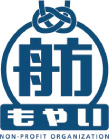 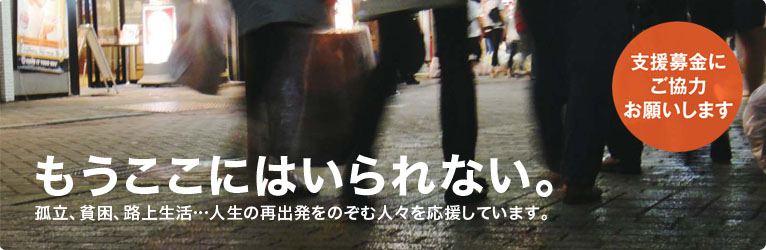 [Speaker Notes: 貧困に苦しんでいる人へのサポート。アパート入居時への連帯保証人を提供するシステム構築、共通の課題を抱える当事者同士の交流を通じて、社会的な孤立状態の解消をめ ざす。また、生活保護の受給に関する相談等にものっている。「自立」とは、ひとりで生きることではなく、つながりの中で生きること・・・人生の再出発を迎える皆さんと一緒に、新生活の基盤づくりをお手伝いする。そして、誰もが排除されることなく、安心して暮らせる社会をつくっていく。それが私たちの活動指針であり、理念です。]
提言
提言
わたしたち一人ひとりの意識改革が必要
→子供たちへの教育、知る機会を。

行政による「自立支援プログラム」の積極的導入
→自分のペースで自立に向かえる社会へ。

もっと社会との「つながり」を。
まとめ
思ったこと
社会との「つながり」

目をそむけてはならない「現実」

「他人事」ではない
[Speaker Notes: 感想になってしまうが、今回調べてみて本当に「社会とのつながり」「社会的排除」によって誰にも頼ることなく貧困に苦しんでいる人が日本にはたくさんいると思った。私たちは、その現実から目を背けてはならないと思うし、決して他人事ではないと思った。]
論点
日本における貧困問題(特にホームレス問題や
ワーキングプア)を解決するために、政府や民間が
取るべき対策は何か？

また、私達一人ひとりにできることは何か？
参考文献
http://www2.ttcn.ne.jp/honkawa/2970.html
厚生労働省ホームページ
http://www.mhlw.go.jp/stf/houdou/2r98520000027ptf.html
http://www.isfj.net/ronbun_backup/2010/j03.pdf
ニュース記事
http://mainichi.jp/select/news/20121123k0000m040096000c.html



「反貧困～「すべり台社会」からの脱出～」湯浅誠
「ワーキングプアは自己責任か」門倉貴史
「ワーキングプア　解決への道」
NHKスペシャル「ワーキングプア」取材班編